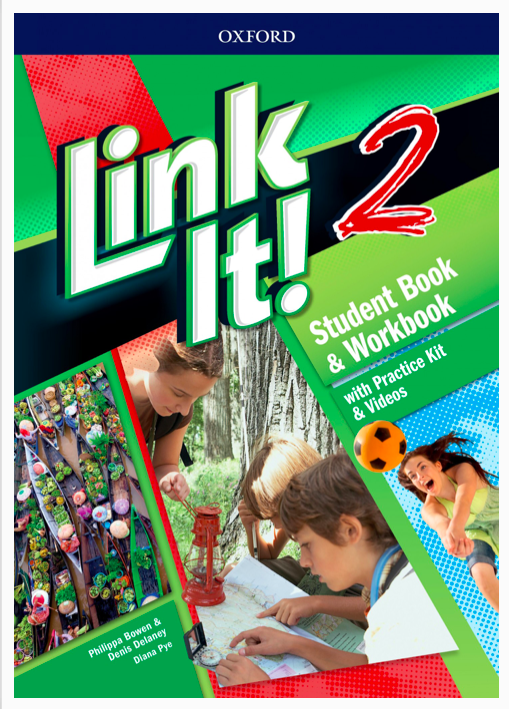 8th grade English
Teacher: DANIELA VALENZUELA
dvalenzuela@emmanuel.cl
Units
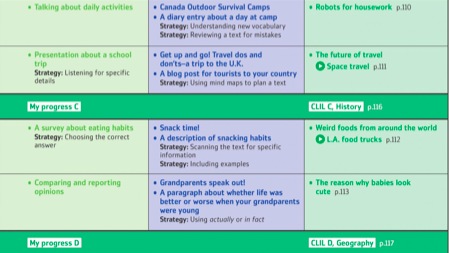 Activities
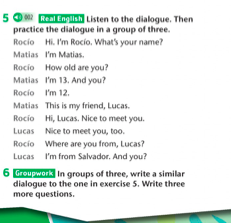 Sports activities
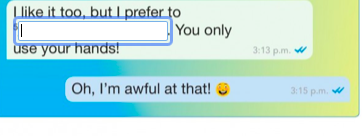 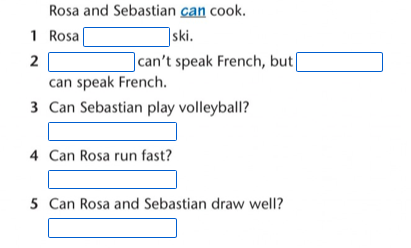 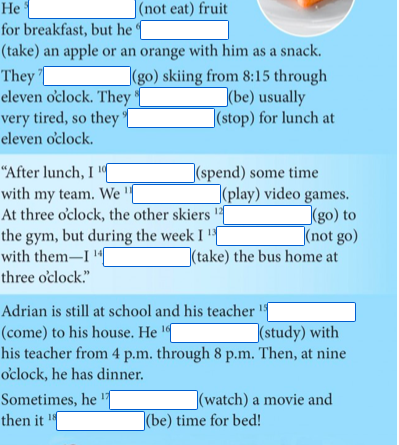 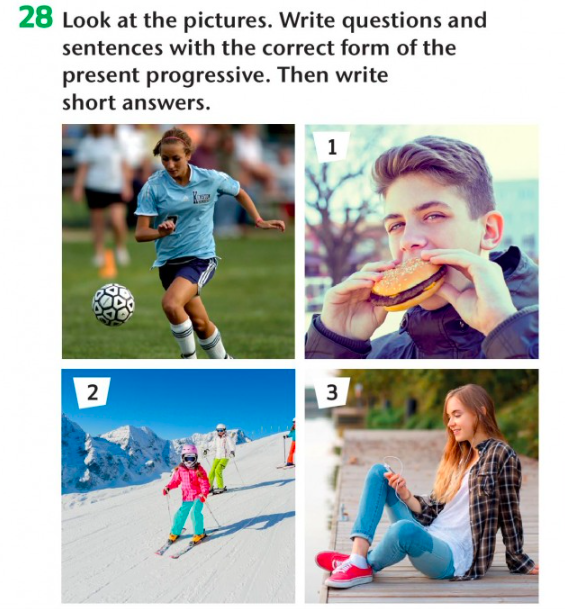